סיור מב"ל בירדן

22-23/03/20
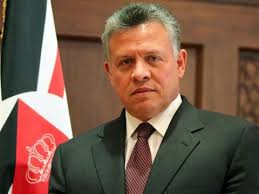 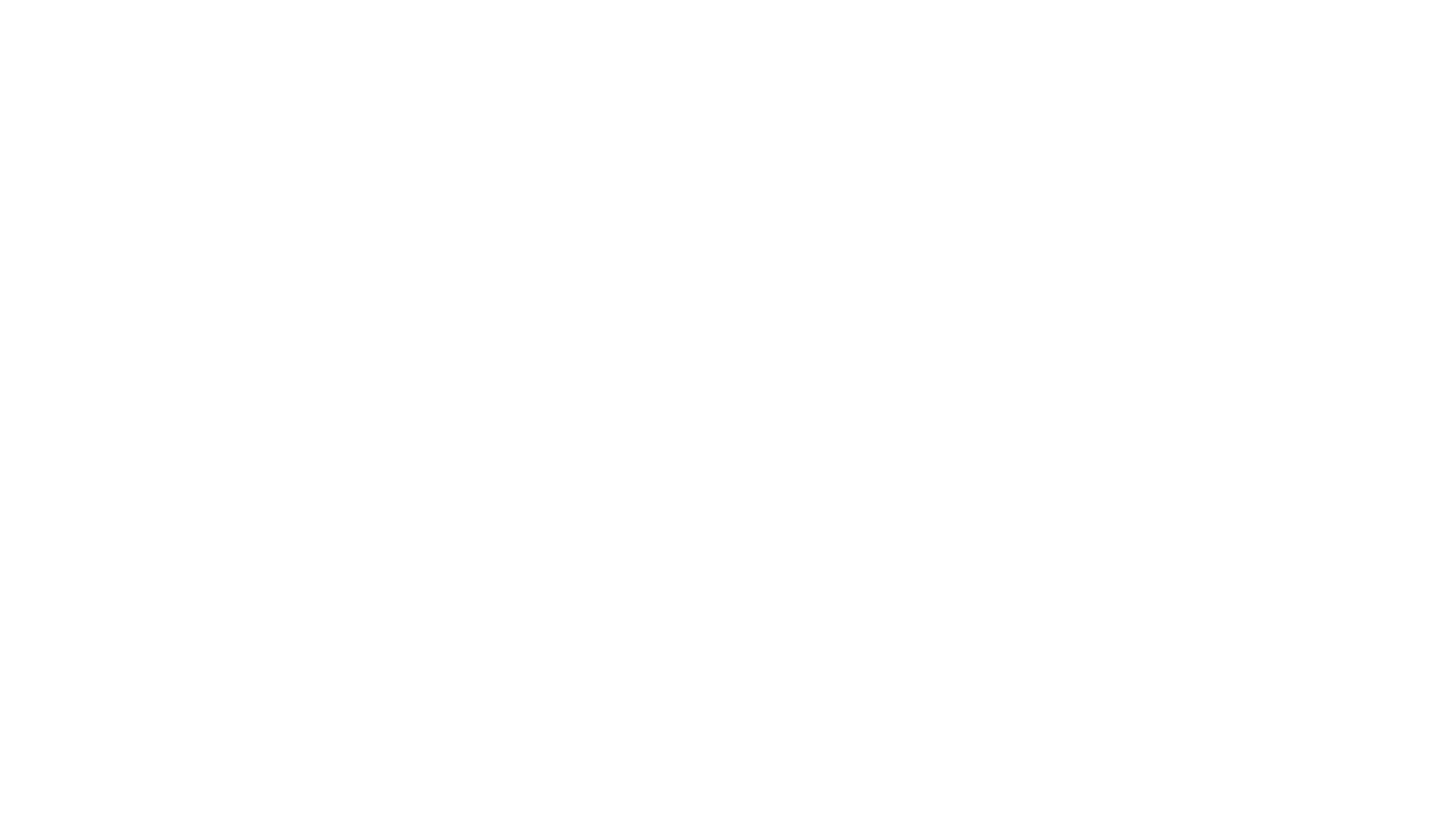 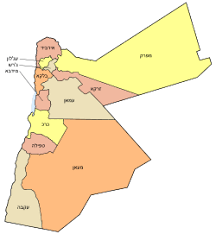 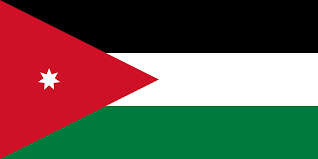 מטרת הסיור
חניכי מב"ל יכירו את הממלכה הירדנית ואת עיקרי התהליכים האסטרטגיים שהתרחשו ומתרחשים בירדן בהקשרי הבטחון הלאומי
הכרות עם מושגי ייסוד
הכרות עם המבנה החברתי של הממלכה
היכרות עם אתגרי הבטחון של הממלכה
היכרות עם האתגרים הכלכליים של הממלכה
היכרות עם מדיניות החוץ ומיצובה של הממלכה בהקשר אזורי ובינלאומי
היכרות עם השת"פ הבילטרלי בין ירדן וישראל
הישגים נדרשים
כיצד שימרה ירדן על יציבותה במהלך ה'אביב הערבי' ומהם המייצבים או המערערים של הממלכה בעתיד ?
חברתית – שבטים, פלס', פליטים, סונה, שיעה, סלאפיה
ביטחונית – פנים, סוריה, עיראק, איראן
מדינית – אזורית (ישראל, פלסטין, סוניות); בינלאומית
כלכלית – מסחר ותעשייה, ענפי משק, אבטלה, סיוע חוץ
שאלת המחקר
מהם מאפייני השלום בין ירדן לישראל והאם השלום מתבטא בכל צירי הבטל"מ ?
שאלת המחקר 2
רקע
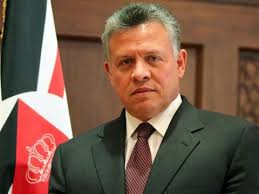 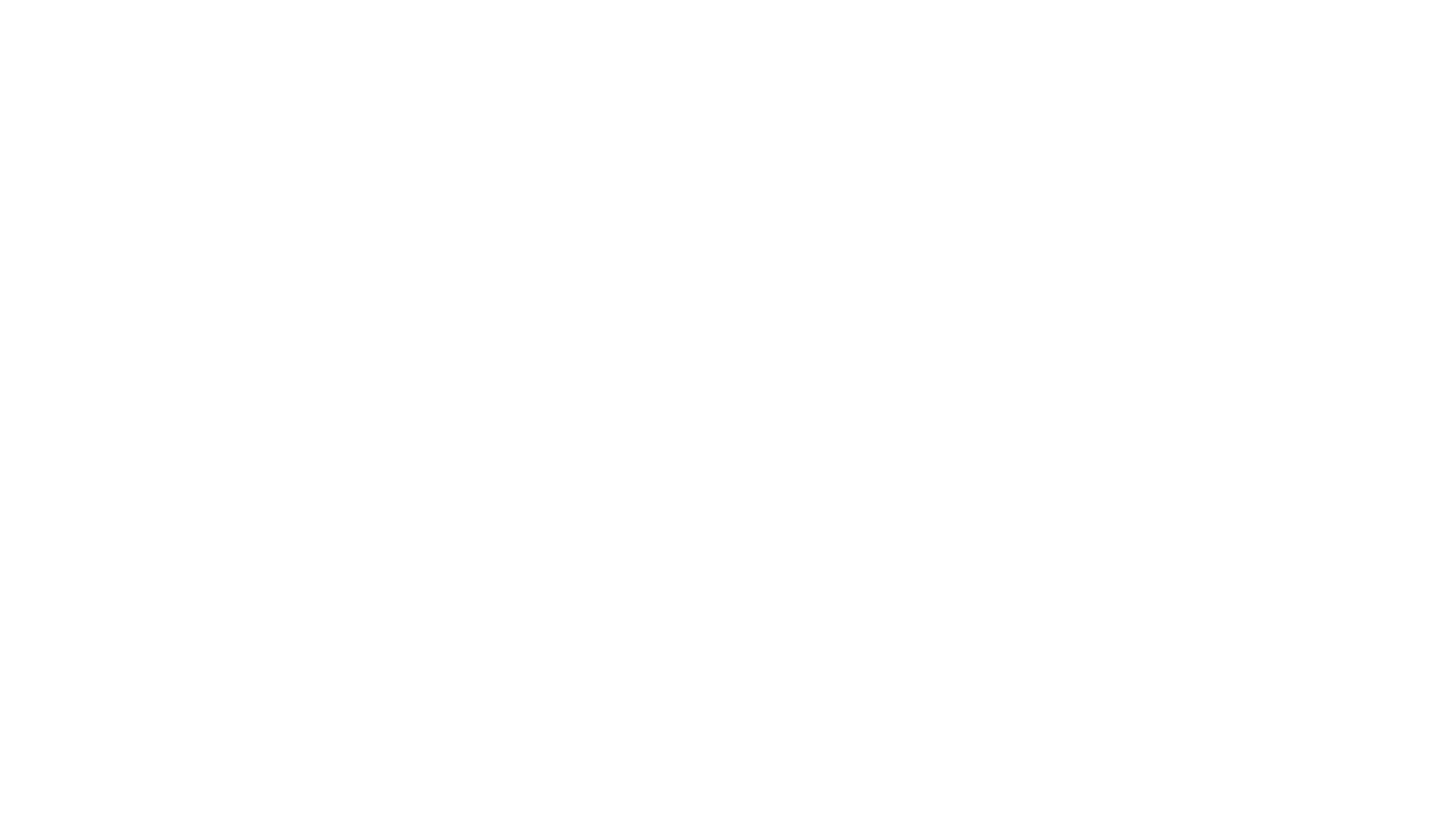 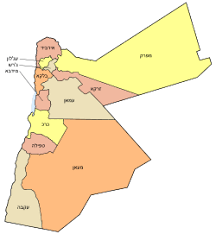 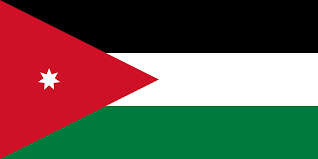 מספרים מספרים
10 מיליון תושבים
מיעוטם שבטים
97,000 קמ"ר
רוב האוכלוסייה מרוכזת בין 
עמאן - אירביד
3-4 מליון פלסטינים
3 מליון פליטים אחרים
74 שנות עצמאות (1946)
תמ"ג
 43 מיליארד דולר
תמ"ג לנפש
 3236 דולר
18-19 אחוז אבטלה
1-2 אחוז צמיחה שנתית
הסביבה האסטרטגית
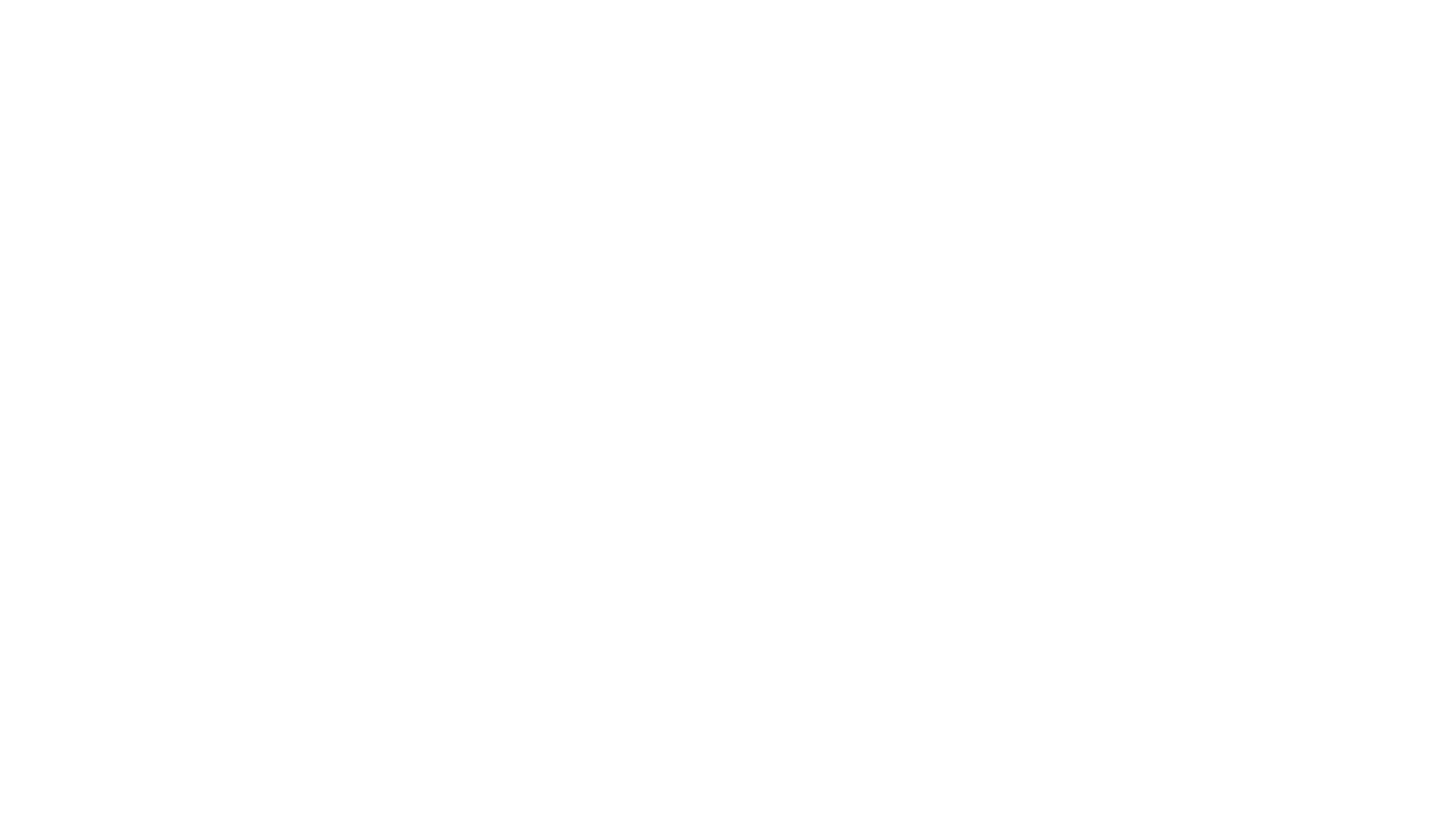 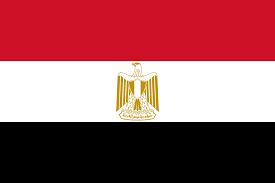 המכלול הפנימי
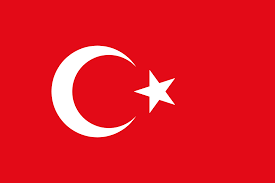 המכלול האזורי
המכלול הכלכלי
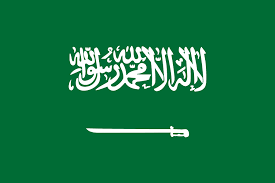 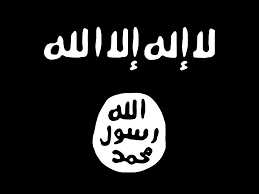 האשמים
פלסטינים
הסוניות
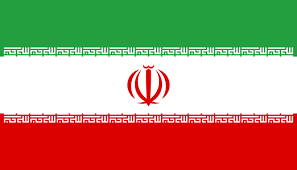 סיוע חוץ
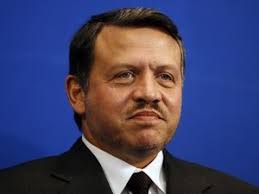 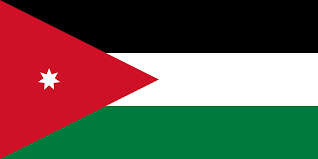 אופוזיציה
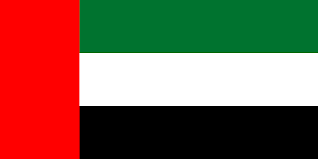 שבטים
אבטלה
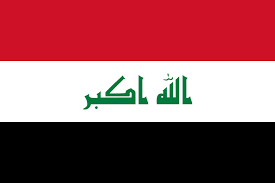 הציר השיעי
מלוכה
פליטים
המקומות הקדושים
ישראל
השכלה
הרשות הפלסטינית
גורמי הביטחון
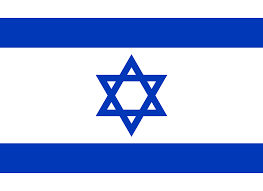 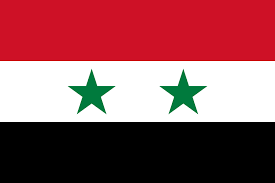 סלאפיה
המכלול הבינלאומי
תל"ג
פרלמנט
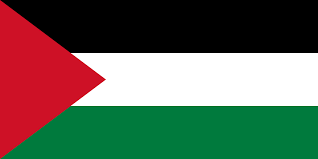 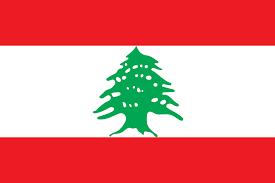 חקלאות
המכלול הפיזי
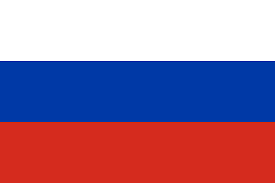 אגרגטים
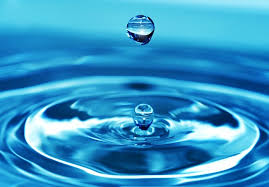 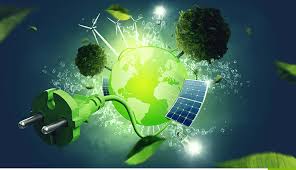 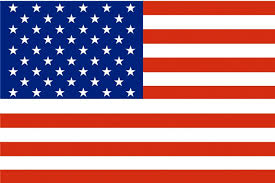 מים
תיירות
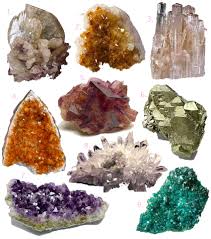 אנרגיה
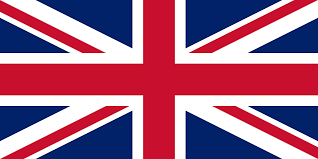 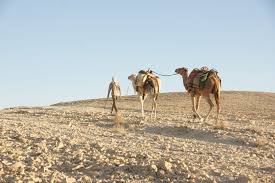 מדבר
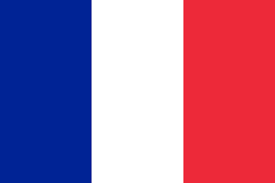 משאבי טבע
כלכלי – אבטלה, תל"ג נמוך, מדבר, פוטנציאל צמיחה נמוך, משאבי טבע
פנים – פליטים, אופוזיציה, פלסטינים, יחסים עם ישראל
בטחוני – איראן, סוריה, עיראק, דעאש
בינלאומי – מעורבות ארה"ב במרחב
'עסקת המאה' – התנגדות (זהירה)
אתגרים מרכזיים
ערבי – מערבי
ישראל – פלסטין ופלסטיניים
ארה"ב – רוסיה
אירביד – עמאן – ספאר מדבר (מעאן - זרקא)
מתחים ואיזונים מרכזיים
'מונרכיה – נאורה'
הזדהות לאומית
'חוזקתה בקטנותה'
ניכסיות אזורית
ניכסיות בינלאומית
פליטים – בעלי רקע כלכלי יציב
מייצבים
ירדן וישראל
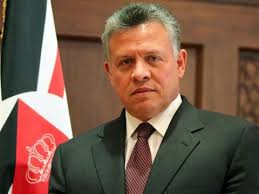 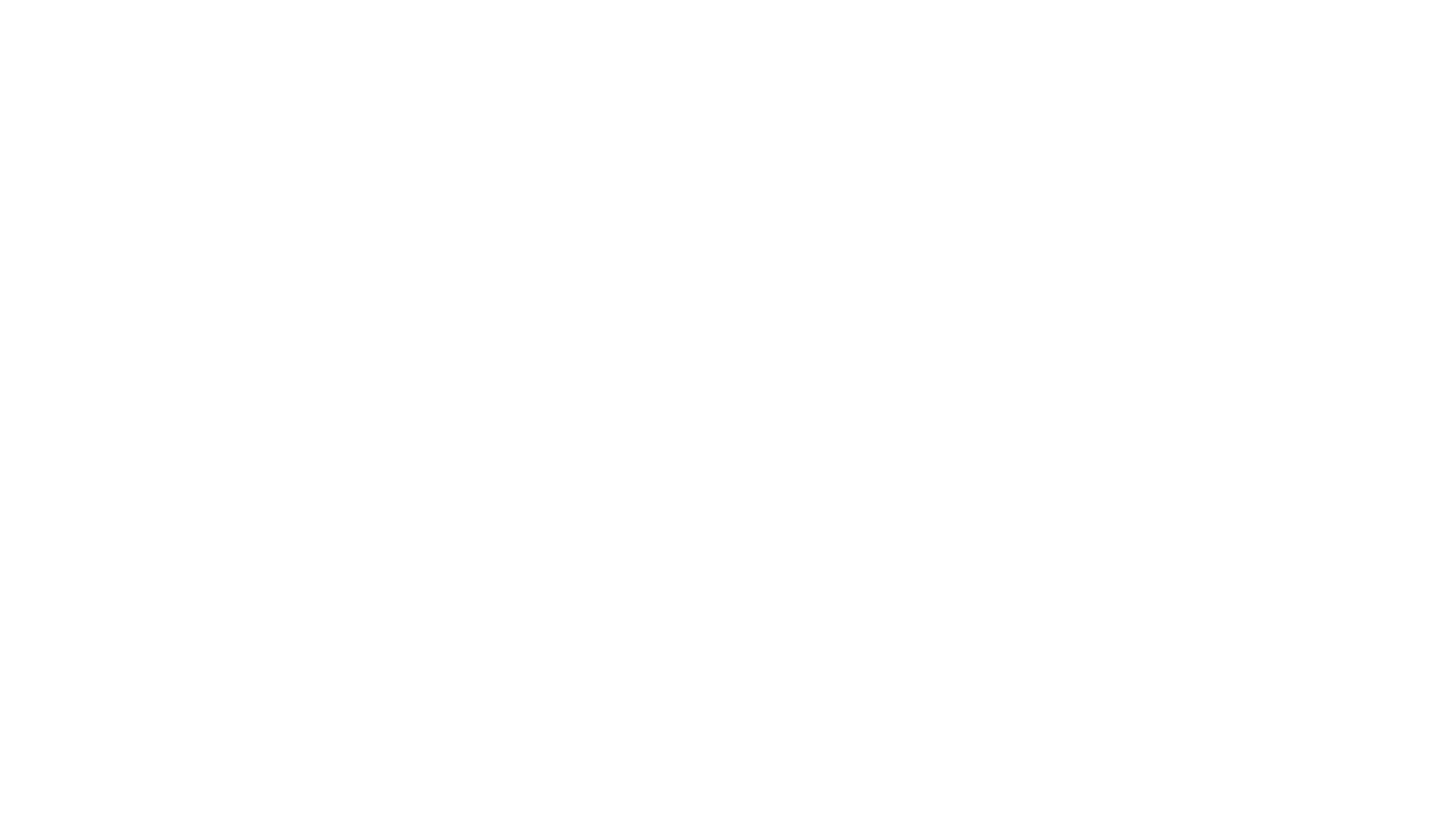 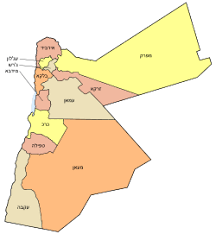 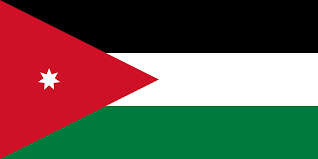 גבולות – במסגרתו סוכם על חילופי שטחים ועל חכירה בשני שטחים (נהריים וצופר). ירדן נמנעה מלסכם את נושא הגבולות במרחב שבין בית שאן לעין גדי בטענה שהרשות הפלסטינית צריכה להיות מעורבת בסיכום זה.
נורמליזציה – במסגרתו סוכם על כינון יחסים דיפלומטיים ויחסי כלכלה וסחר מפותחים.
ביטחון – במסגרתו סוכם על שיתוף פעולה במניעת טרור ומניעת פעילות טרור או של מדינה אחרת המאיימת על אחד מהצדדים.
וסעיפים נוספים בנושאי המעמד הירדני בירושלים ובהר הבית, מים ועקורים.
עיקרי הסכם השלום
מדינת חיץ ממזרח. מרחב אבטחה מזרחי לאורך הגבול הארוך ביותר של מדינת  ישראל.
עומק ומרחב פעולה בטחוני (אווירי ואחר) במזרח התיכון (במגוון מעגלים).
גורם מייצב בהקשר הפלסטיני והמקומות הקדושים וייתכן שתהווה רכיב עתידי בהסדרה מדינית עם הפלסטינים.
צוהר לעולם הסוני ולמדינות המתונות.
ירדן מרחיבה את נכסיותה של ישראל ביחס לארה"ב ולאיחוד האירופי המבקשים לשמור על יציבותה.
קיים פוטנציאל כלכלי בפרוייקטים אזוריים ובפרוייקטים בילאטרליים וכן למסחר ותחבורה מהמרחב הירדני.
ירדן יכולה להוות מודל חיובי לדו קיום ישראלי – ערבי.
אינטרסים ישראלים
חזית מאובטחת ויציבה.
ישראל מקיימת מעין ברית הגנה (לא כתובה) עם המשטר ההאשמי.
ישראל מהווה גורם מרתיע אזורי להגנה על יציבותו של בית המלוכה האשמי.
ישראל מהווה חיץ מדיני בפני האינטרסים הפלסטינים ואיום פלסטיני מבית ומחוץ על בית המלוכה האשמי.
ישראל מאפשרת פתח נוסף למדינות המערב, בדגש על ארה"ב.
קיים פוטנציאל כלכלי לפרוייקטים בלטראליים ואזוריים בין ישראל לירדן.
אינטרסים ירדנים
אבטחת תוקפו ויציבותו של מצב השלום, בכל עת.
טיפוח קשרי ידידות ושיתוף פעולה עם בית המלוכה הירדני.
המשך פיתוח הדיאלוג האסטרטגי בין שתי המדינות.
שימור קיומה של ממלכת ירדן כאינטרס עליון ישראלי.
כינון הסדרים ויחסים יציבים במשולש – ישראל, ירדן ופלסטין.
פעולה נמרצת לקידום פרויקטים לפיתוח אזורי ושיתוף פעולה כלכלי.
הפעלה של דיפלומטיה ציבורית ביחס לירדנים לביסוס יחסי השלום וקשרי הידידות.
עקרונות לכינון יחסים(מתוך ספרו של שמעון שמיר)
הסיור ותהליך ההכנות
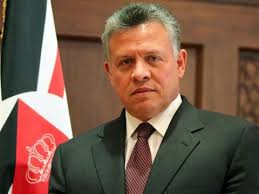 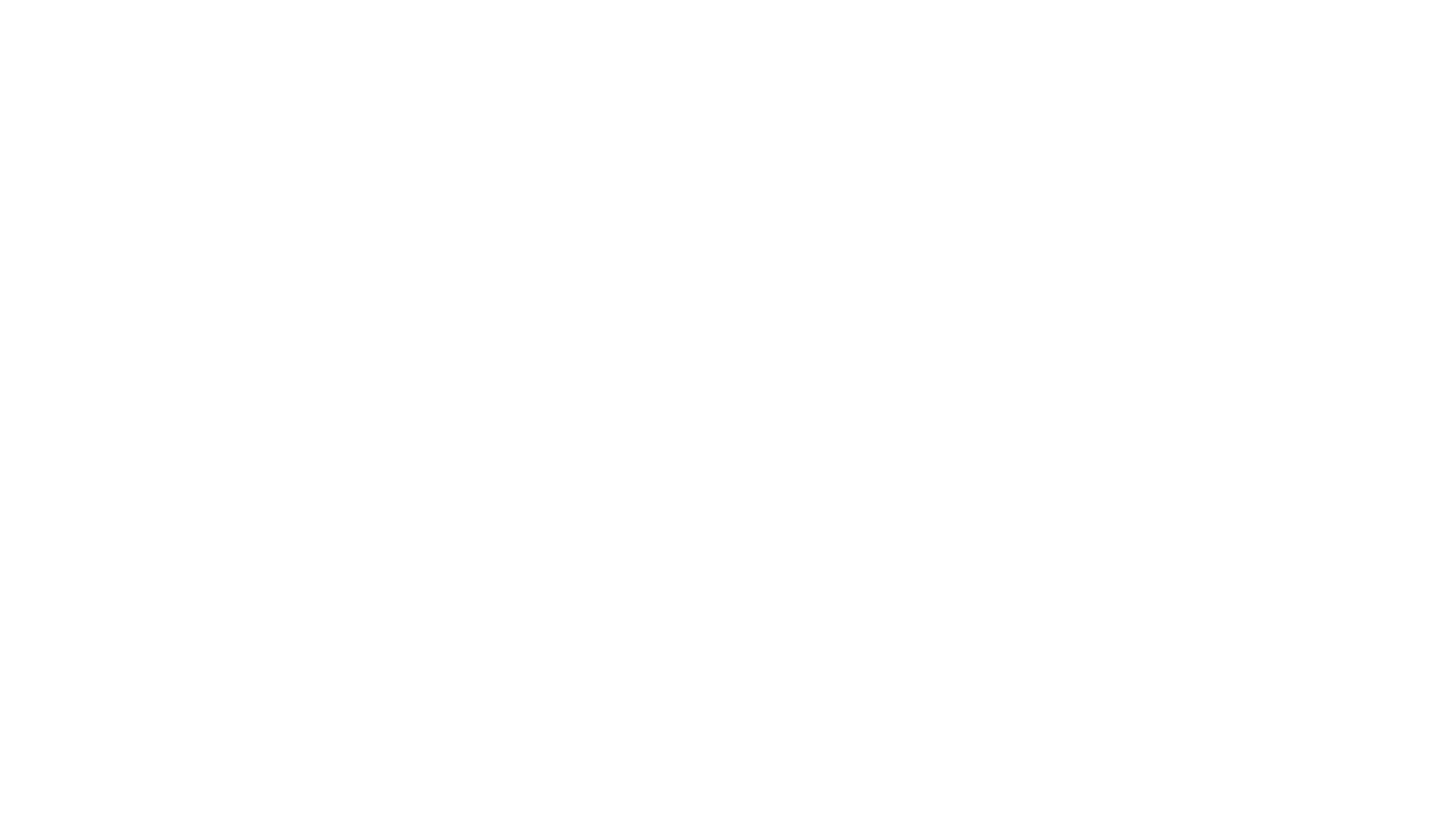 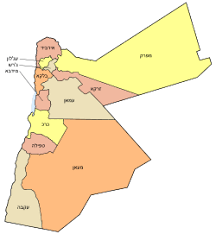 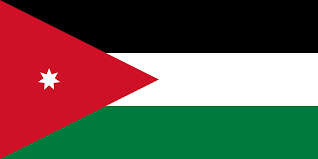 השיטה
יומיים סיור
מפגש עם כלל צירי הבטל"מ
שני מפגשי טעינה
חומר קריאה מקדים
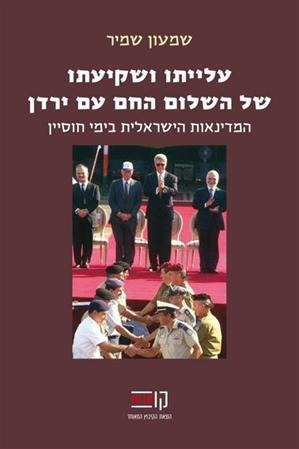 חומרים
ספרו של שמעון שמיר
ספר באנגלית TBD
התבססות על תכנים דיגיטליים
 עבדאללה פנים רבות לו
סקירה היסטורית וכללית
פליטים
כלכלה 
יציבות ואתגרי הממלכה   
הפצת תכנים תו"כ הסיור (בהתאם לתחנות)
הממלכה ההאשמית – היסטוריה, מאפיינים ואתגרי פנים וחוץ – 
    פרופסור אשר ססר (9/3)
הסכם השלום והיחסים בין ישראל לירדן עודד ערן (19/3)
שני מופעי טעינה
06:00 יציאה ממב"ל
08:00 א.ב ותדריך באלנבי/אתר הטבילה
09:00 סיור באלנבי וסקירה על המסחר
10:00 מעבר לירדן ונסיעה להר נבו
11:00 תצפית וסקירה בהר נבו
11:45 נסיעה לעמאן
13:30 א"צ
14:15 מפגשים – בטחוני, מדיני, כלכלי, פנים (חברתי)
18:30 נסיעה למלון ועיבוד צוותי
20:00 ערב בעמאן (בית קפה, אירוח)
22:00 לינה בעמאן
לו"ז יום א'
05:30 התארגנות וא"ב
06:30 נסיעה לפטרה
10:00 תחילת סיור בפטרה
14:30 סיום סיור ותחילת נסיעה דרומה
16:00 תצפית על עקבה והמפרץ וסקירה
17:30 יציאה ברבין ונסיעה לשד"ת
18:45 טיסה חזרה ופיזור
לו"ז יום ב'
הובלות וטיסה חזרה
ארוחות ע"ב הירדנים + מזון כשר
לינה - עמאן
תשורות
מנהלות
המפגשים – זהות הדוברים, רמתם וגיוונם
לינה בעמאן ונסיעת בוקר לפטרה
נקודת עצירה דרומית
אופי הערב בעמאן (בית קפה)
נקודות פתוחות ולהחלטה
ביגר, ג, "לידתה של ירדן וקביעת גבולותיה המדיניים", בתוך: ברקאי ג ושילר א (עורכים), ירדן ואתריה, אריאל 107-108 ,ת"א, 1995.
ערן ע', "תולדות בית המלוכה האשמי בירדן", בתוך: ברקאי ג ושילר א (עורכים), ירדן ואתריה, אריאל 107-108, ת"א, 1995.
ערן ע', "הפליטים הסוריים – אתגר פוליטי וכלכלי לירדן", עדכן אסטרטגי, כרך 21, גליון 3, ת"א, 2018.
ערן ע' וגרוב א', "כמה זמן עוד תצליח ירדן לשמור על יציבות ? ", עדכן אסטרטגי, כרך 18, גליון 2,ת"א, 2015. 
ערן ע', "יציבות הממלכה הירדנית", עדכן אסטרטגי, כרך 17, גליון 2, ת"א, 2014. 
ערן ע', "סימנים מדאיגים ליציבותה של ירדן", מבט על, גליון 1169, ת"א, 2019. 
Jordan: Second Review Under the Extended Arrangement Under the Extended Fund Facility, Requests for a Waiver of Nonobservance of Performance Criterion, an Extension of the Arrangement, and Rephasing of Access-Press Release; Staff Report; and Statement by the Executive Director for Jordan; IMF Country Report No. 19/127; April 23, 2019 .
מאמרים לקריאה